TÍTULO DA PESQUISA: Subtítulo da Pesquisa; Sugestão: fonte 72 pt ou maior. Modelo configurado p/90x120 cm
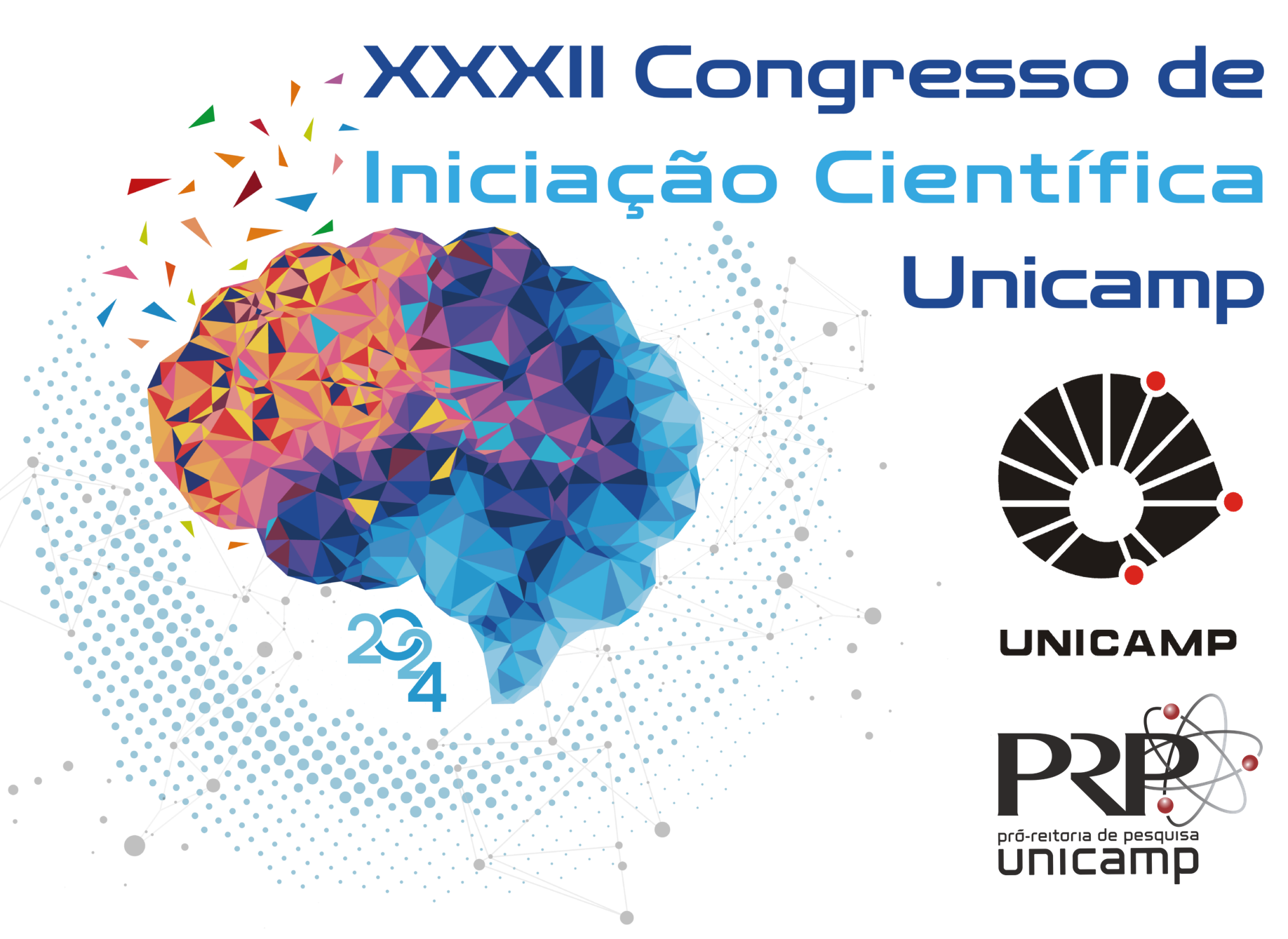 Fulano de Tal (Sigla da Unidade/UNICAMP), Beltrano de Tal (Sigla da Unidade/UNICAMP), Coautor 1 de Tal (Instituição), Coautor 2 de Tal (Instituição), Coautor 3 de Tal (Instituição)
Financiamento: PIBIC/CNPq, Pesquisa-SAE, FAPESP, EMBRAPA, etc.
Palavras-Chave: Palavra-chave 1, Palavra-chave 2, Palavra-chave 3
INTRODUÇÃO
	SUGESTÃO: FONTE MAIOR QUE 36 PT. Lorem ipsum dolor sit amet, consectetur adipiscing elit. Pellentesque pellentesque arcu vel turpis feugiat tristique. Etiam blandit iaculis enim vel congue. Vestibulum ante ipsum primis in faucibus orci luctus et ultrices posuere cubilia curae; Aenean finibus erat arcu, ac commodo tellus efficitur ac. Nunc ante justo, molestie nec sollicitudin eu, malesuada at quam. Maecenas vehicula fringilla leo. Sed eget nisl eu turpis sollicitudin scelerisque egestas ut tellus. Cras porta vitae neque quis porta. Quisque luctus sagittis lectus. Integer fringilla diam ex, scelerisque hendrerit lectus laoreet a. Maecenas nec diam ut justo ornare gravida. Pellentesque non euismod ligula, in malesuada justo. Proin vestibulum tortor dignissim orci faucibus, in porta risus malesuada. Donec tempus tellus in magna mollis consectetur.
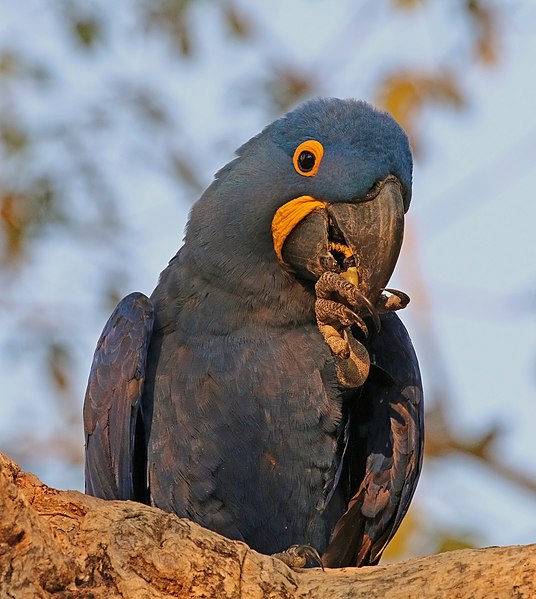 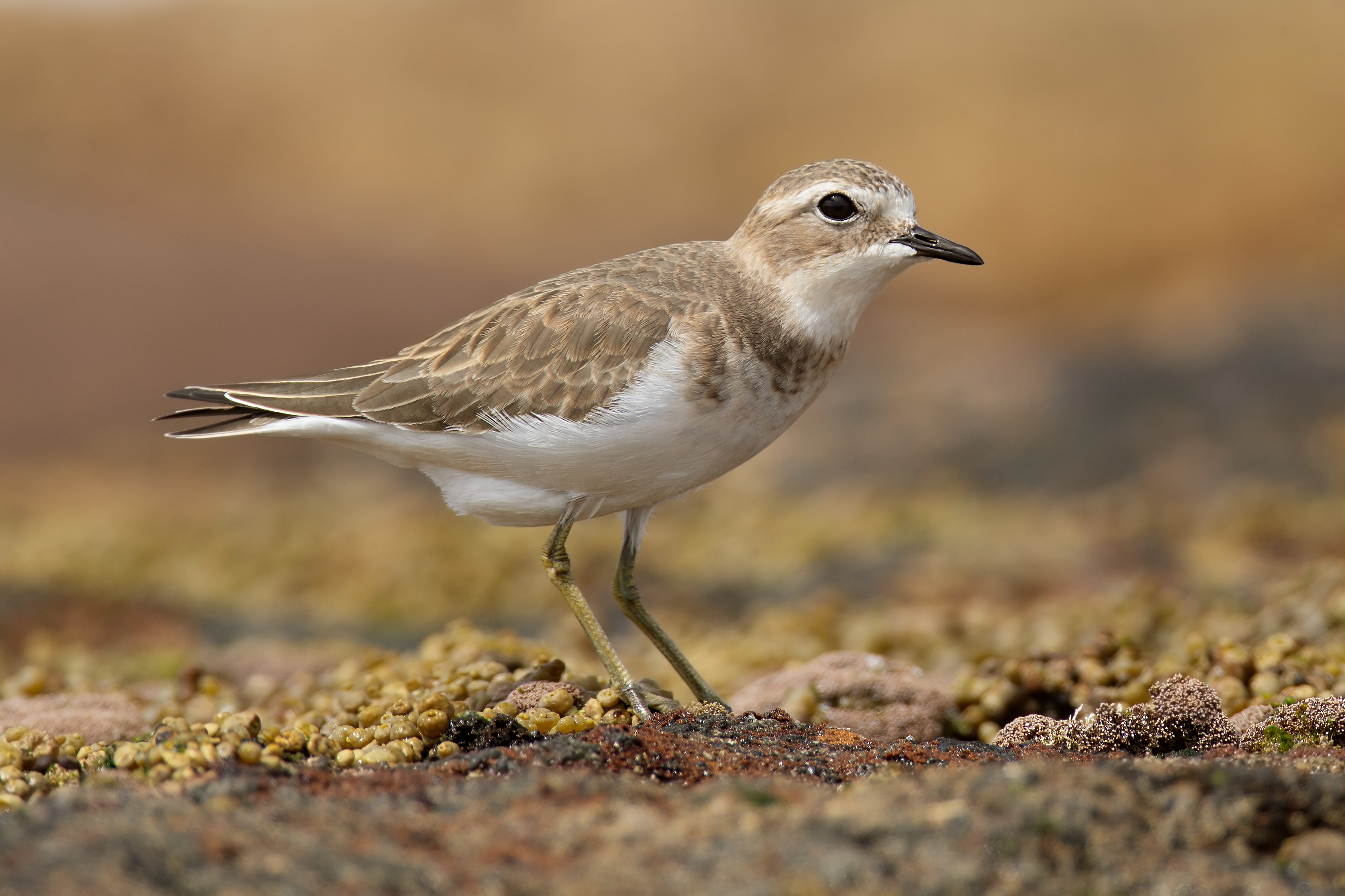 RESULTADOS E DISCUSSÃO
	 SUGESTÃO: FONTE MAIOR QUE 36 PT. Lorem ipsum dolor sit amet, consectetur adipiscing elit. Pellentesque pellentesque arcu vel turpis feugiat tristique. Etiam blandit iaculis enim vel congue. Vestibulum ante ipsum primis in faucibus orci luctus et ultrices posuere cubilia curae; Aenean finibus erat arcu, ac commodo tellus efficitur ac. Nunc ante justo, molestie nec sollicitudin eu, malesuada at quam. Maecenas vehicula fringilla leo. Sed eget nisl eu turpis sollicitudin scelerisque egestas ut tellus. Cras porta vitae neque quis porta. Quisque luctus sagittis lectus. Integer fringilla diam ex, scelerisque hendrerit lectus laoreet a. Maecenas nec diam ut justo ornare gravida. 
	Pellentesque non euismod ligula, in malesuada justo. Proin vestibulum tortor dignissim orci faucibus, in porta risus malesuada. Donec tempus tellus in magna mollis consectetur. Donec tristique et libero vitae sollicitudin. Vivamus diam lectus, vestibulum vitae rhoncus nec, lacinia sit amet enim. Nam varius massa tortor, convallis finibus est vulputate sit amet. Integer semper, tellus sed interdum congue, sapien lorem aliquet erat, vehicula viverra felis ante vel risus. Mauris enim orci, ornare ut efficitur et, laoreet in dui. Vestibulum malesuada egestas ipsum et commodo. Sed placerat facilisis lacus, fringilla lobortis lectus condimentum non.
Charadrius bicinctu – Fonte: wikimedia.org
Anodorhynchus hyacinthinus
Fonte: wikimedia.org
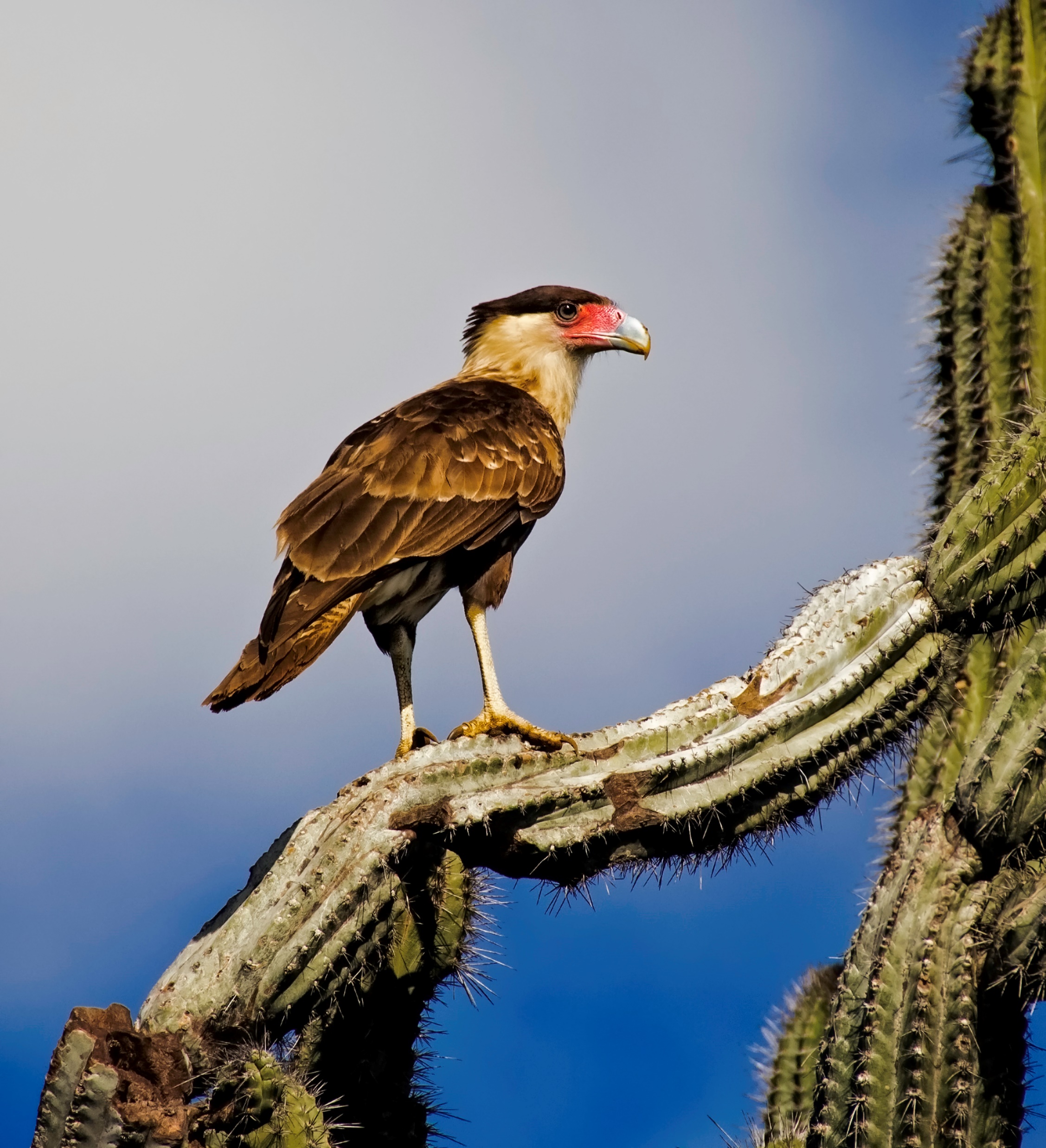 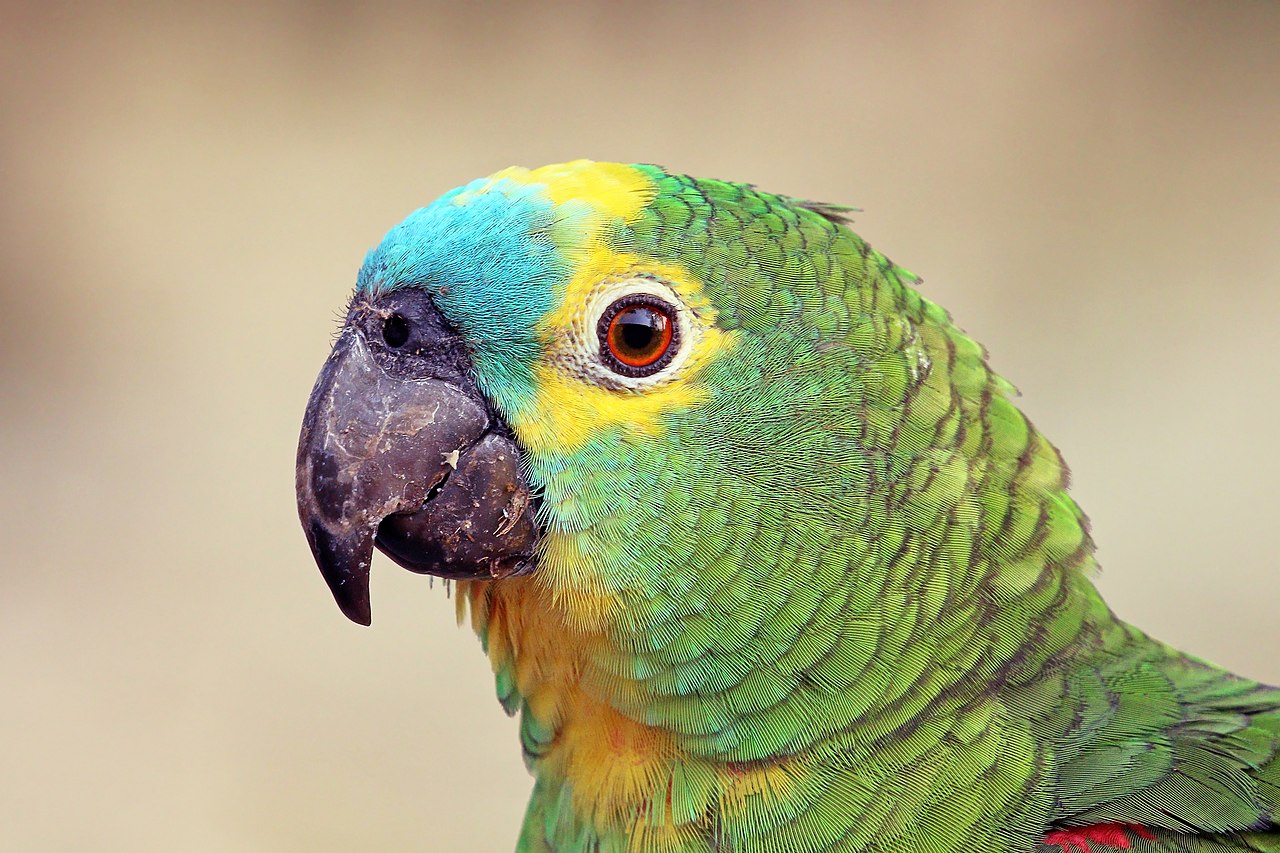 Caracara Plancus
Fonte: wikimedia.org
Amazona aestiva - Fonte: wikimedia.org
CONCLUSÕES
	 SUGESTÃO: FONTE MAIOR QUE 36 PT. Lorem ipsum dolor sit amet, consectetur adipiscing elit. Pellentesque pellentesque arcu vel turpis feugiat tristique. Etiam blandit iaculis enim vel congue. Vestibulum ante ipsum primis in faucibus orci luctus et ultrices posuere cubilia curae; Aenean finibus erat arcu, ac commodo tellus efficitur ac. Nunc ante justo, molestie nec sollicitudin eu, malesuada at quam. Maecenas vehicula fringilla leo. Sed eget nisl eu turpis sollicitudin scelerisque egestas ut tellus. Cras porta vitae neque quis porta. Quisque luctus sagittis lectus. Integer fringilla diam ex, scelerisque hendrerit lectus laoreet a. Maecenas nec diam ut justo ornare gravida.
METODOLOGIA
	 SUGESTÃO: FONTE MAIOR QUE 36 PT. Lorem ipsum dolor sit amet, consectetur adipiscing elit. Pellentesque pellentesque arcu vel turpis feugiat tristique. Etiam blandit iaculis enim vel congue. Vestibulum ante ipsum primis in faucibus orci luctus et ultrices posuere cubilia curae; Aenean finibus erat arcu, ac commodo tellus efficitur ac. Nunc ante justo, molestie nec sollicitudin eu, malesuada at quam. Maecenas vehicula fringilla leo. Sed eget nisl eu turpis sollicitudin scelerisque egestas ut tellus. Cras porta vitae neque quis porta. Quisque luctus sagittis lectus. Integer fringilla diam ex, scelerisque hendrerit lectus laoreet a. Maecenas nec diam ut justo ornare gravida. 
	Pellentesque non euismod ligula, in malesuada justo. Proin vestibulum tortor dignissim orci faucibus, in porta risus malesuada. Donec tempus tellus in magna mollis consectetur. Donec tristique et libero vitae sollicitudin. Vivamus diam lectus, vestibulum vitae rhoncus nec, lacinia sit amet enim. Nam varius massa tortor, convallis finibus est vulputate sit amet. Integer semper, tellus sed interdum congue, sapien lorem aliquet erat, vehicula viverra felis ante vel risus. Mauris enim orci, ornare ut efficitur et, laoreet in dui. Vestibulum malesuada egestas ipsum et commodo. Sed placerat facilisis lacus, fringilla lobortis lectus condimentum non.
BIBLIOGRAFIA
	REGISTRAR APENAS A BIBLIOGRAFIA CITADA NO PÔSTER
POSTER, Citada No. “Registrar apenas a bibliografia citada no poster”. Campinas: Exemplo, 2022.
POSTER, Citada No. “Registrar apenas a bibliografia citada no poster”. Campinas: Exemplo, 2022.
APOIO/AGRADECIMENTOS
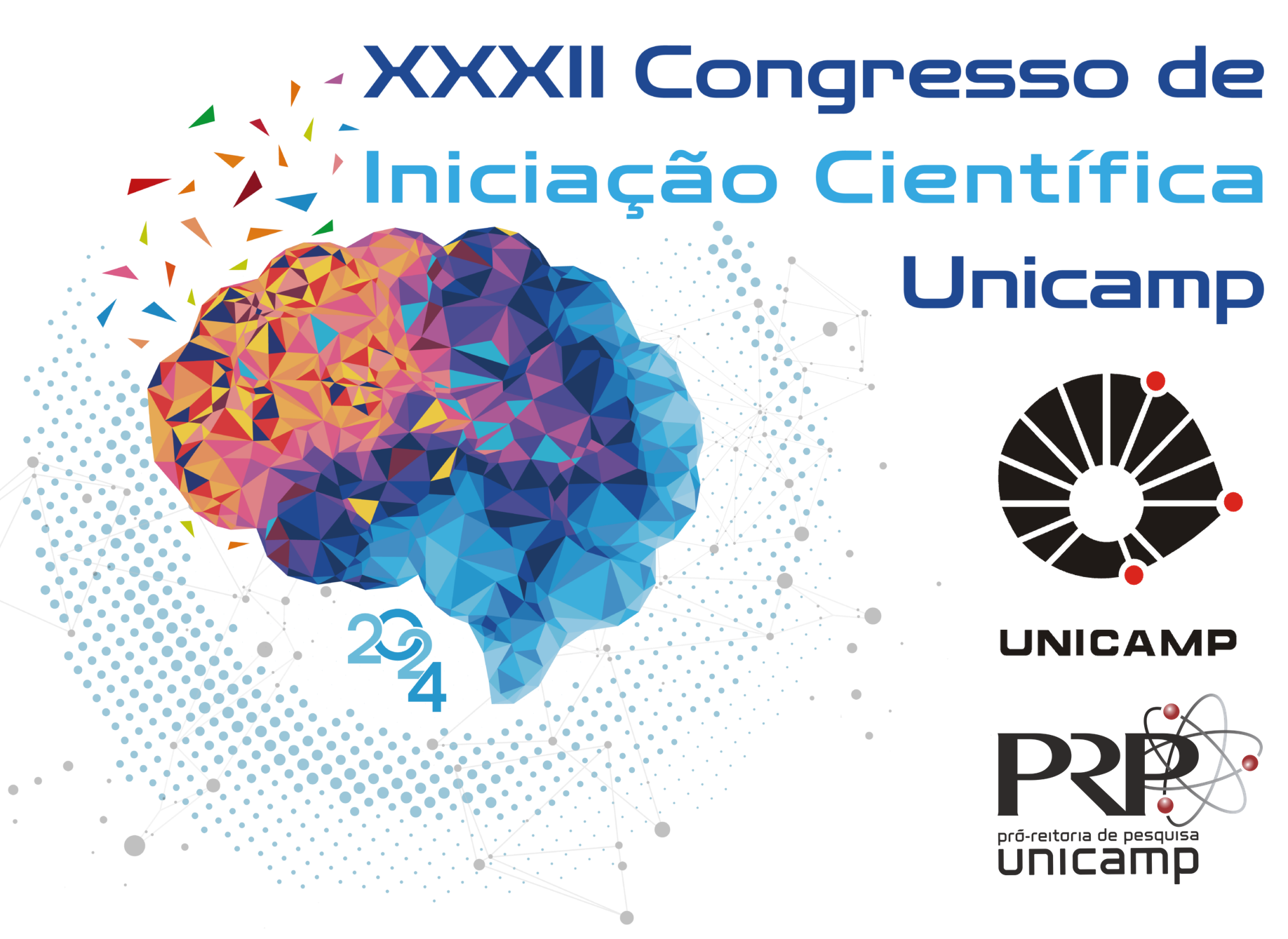 INSTRUÇÕES PARA O USO DESTE MODELO – Não se esqueça de apagar este slide
Fulano de Tal (Sigla da Unidade, UNICAMP), Financiamento: PIBIC/CNPq, Pesquisa-SAE, FAPESP, EMBRAPA, etc.
Palavras-Chave: Palavra-chave 1, Palavra-chave 2, Palavra-chave 3
APOIO/AGRADECIMENTOS
	Sinta-se à vontade para utilizar texto ou imagens para registrar a/s instituição/ões apoiadoras de sua pesquisa.
	Prefira imagens com fundo transparente. Os formatos de arquivo .PNG e .SVG são compatíveis com fundos transparentes. Imagens com fundo na cor branca ficam desagradáveis com fundos coloridos.
	Prefira imagens com tamanho suficiente para que fiquem em resolução adequada no pôster. Veja o exemplo abaixo:
AVISO
	ESTE MODELO É APENAS UMA SUGESTÃO DE COMO ORGANIZAR/DIAGRAMAR SEU PÔSTER.
	O USO DESTE MODELO NÃO É OBRIGATÓRIO.
NOMES DOS AUTORES
	O nome do/a aluno/a deve estar em primeiro lugar; o do orientador em seguida, e somente então os dos demais coautores.
	Pode-se registrar os autores com as instituições logo em seguida, entre parênteses, ou como notas/números indicando a qual instituição pertencem; veja os exemplos abaixo.
Exemplo 1:
Fulano de Tal (IFCH/Unicamp), Ciclano de Tal (IE/Unicamp)
Exemplo 2:
Fulano de Tal¹, Ciclano de Tal¹, João de Tal¹, Teresa de Tal², Raimundo de Tal², Maria de Tal³, Joaquim de Tal³, Lili de Tal³
¹ Faculdade de Odontologia de Piracicaba – FOP/Unicamp; ² Faculdade de Ciências Médicas da Unicamp – FCM/Unicamp; ³ Faculdade de Medicina da Universidade de São Paulo/FMUSP
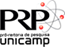 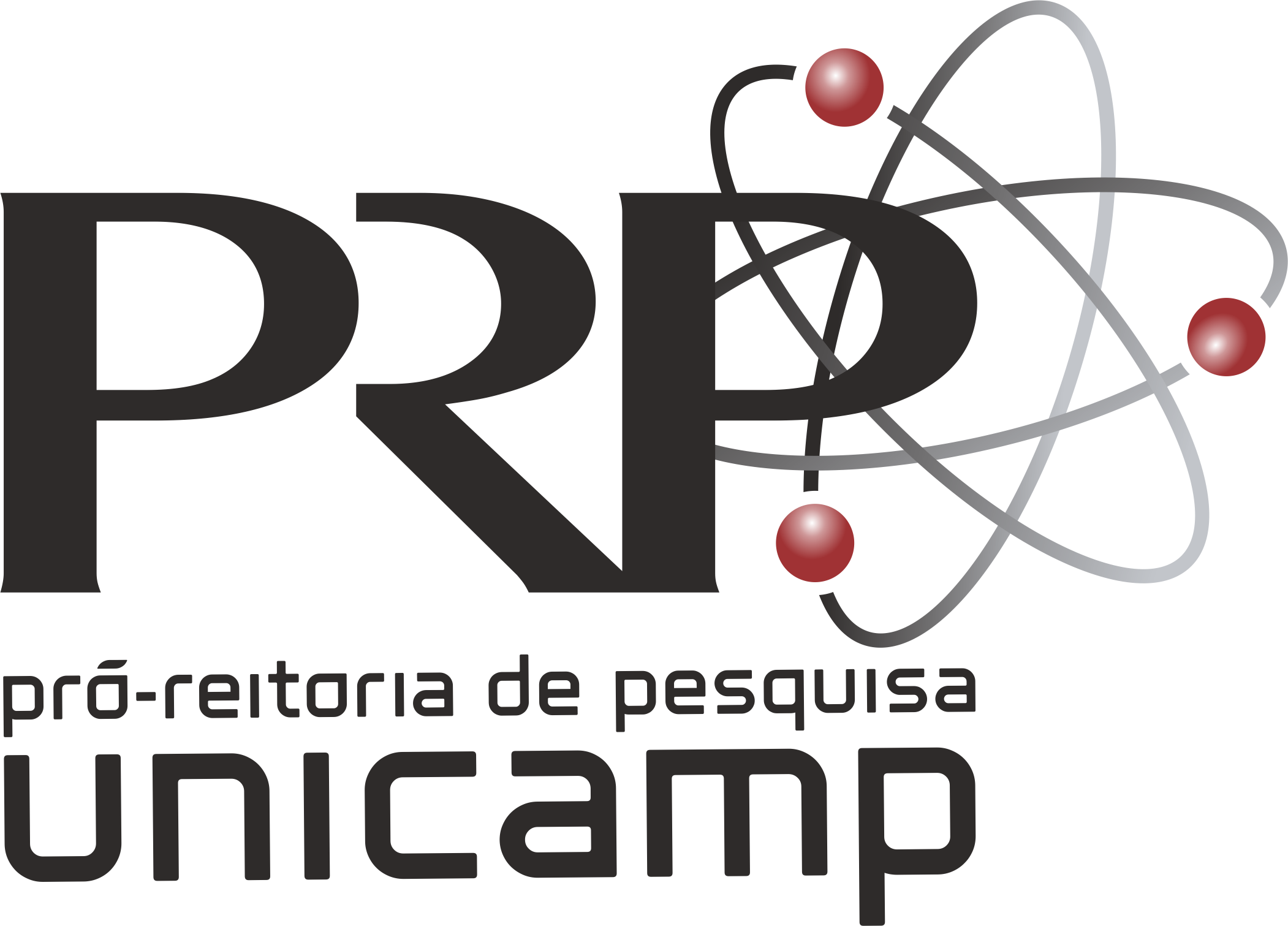 IMAGENS DE FUNDO
É permitida a utilização de fundos coloridos ou imagens de fundo no pôster; no entanto recomendamos que haja cuidado para que o texto do pôster continue legível.
Fig. 1: Na esquerda, uma imagem de tamanho adequado e fundo transparente, cujo tamanho original é de 2102x1511 pixels. Na direita, uma imagem de tamanho inadequado e fundo branco, cujo tamanho original é de 65x47 pixels.
LOGOTIPOS INSTITUCIONAIS
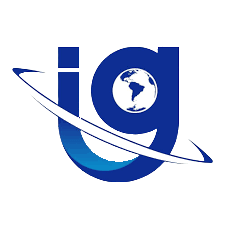 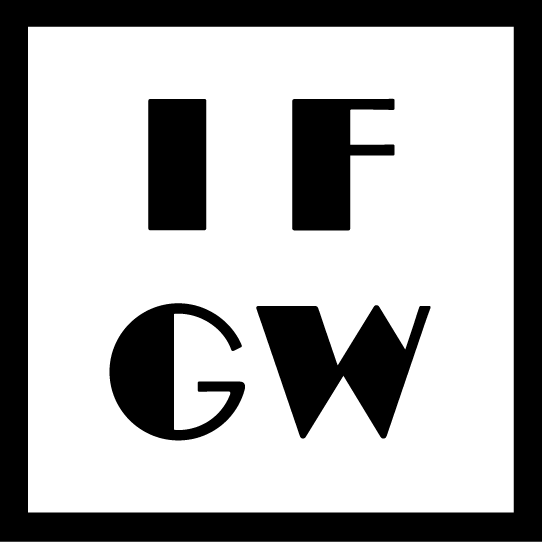 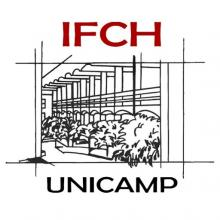 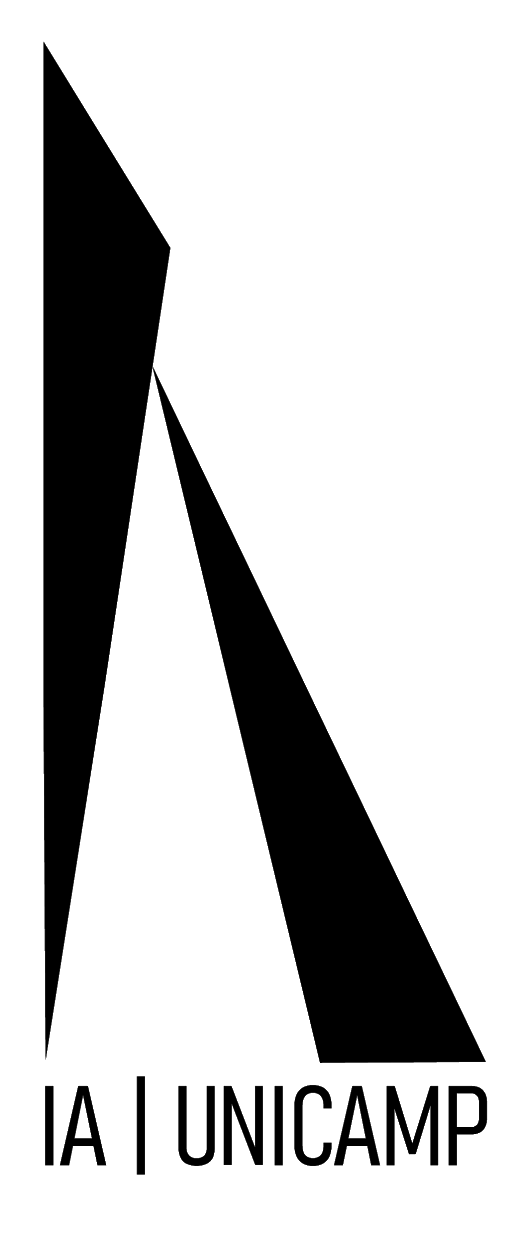 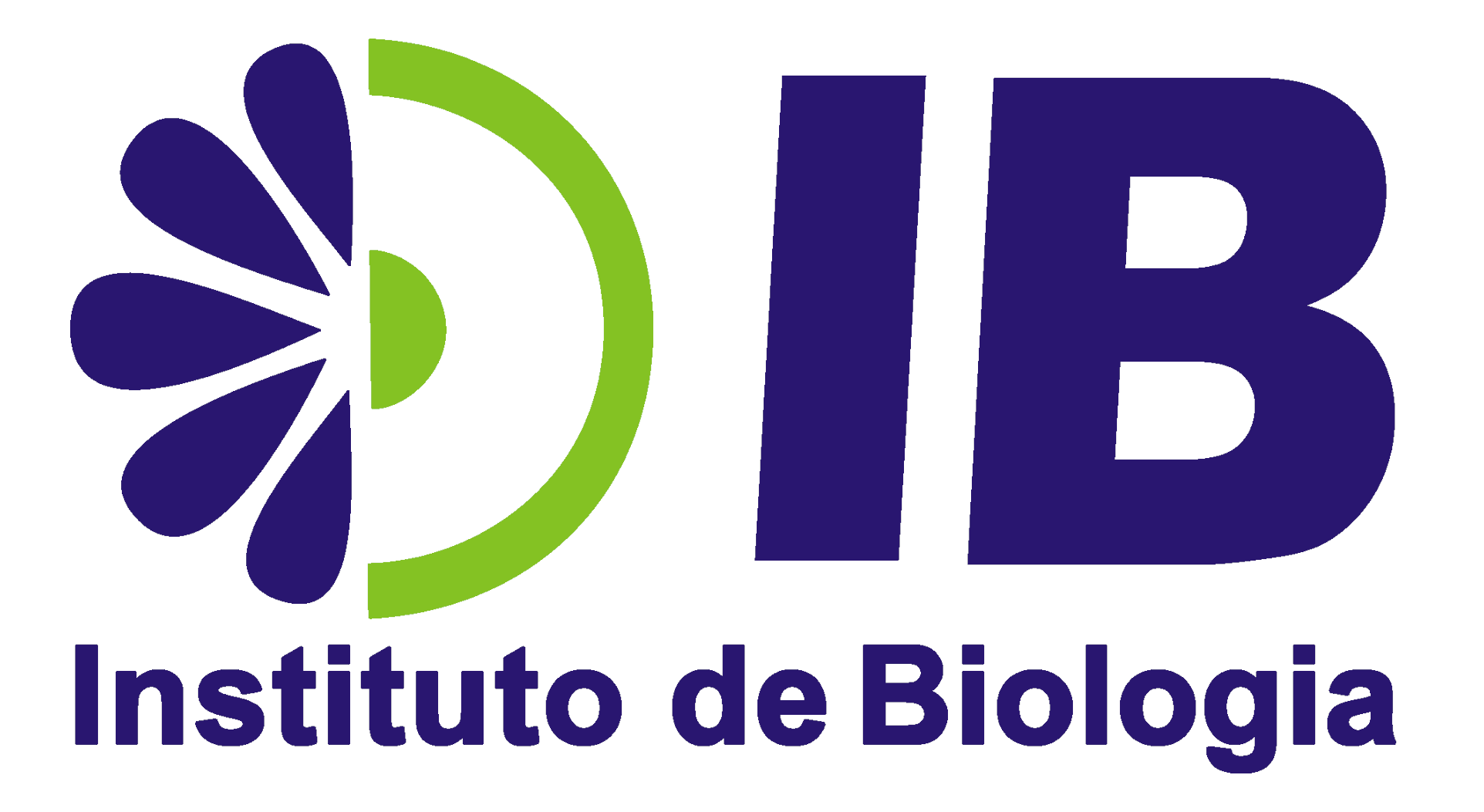 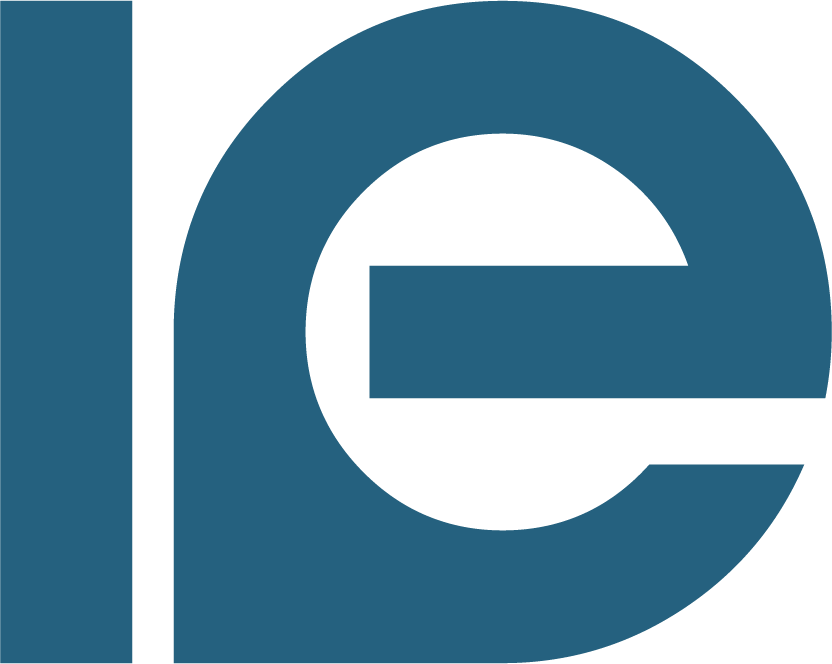 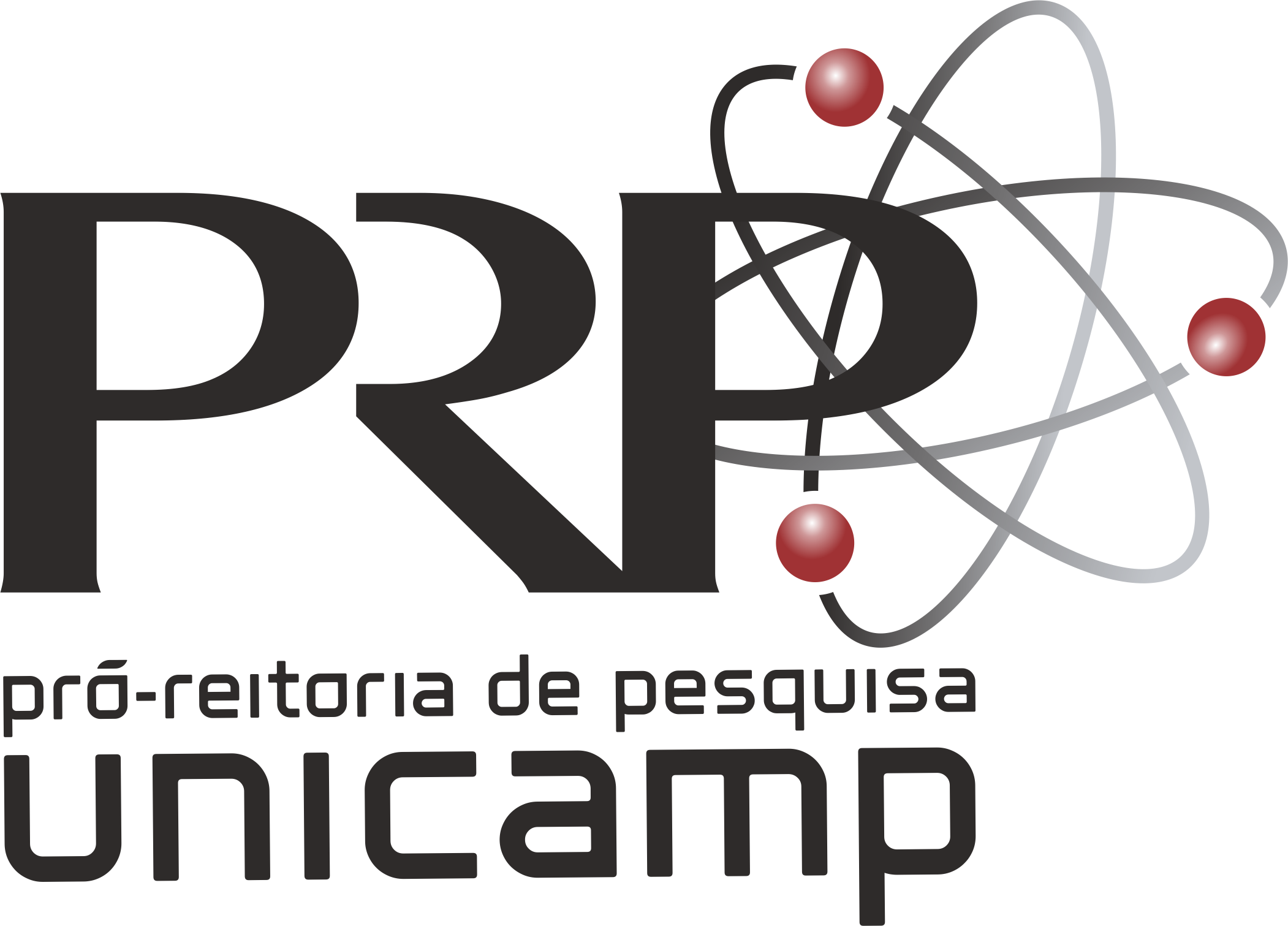 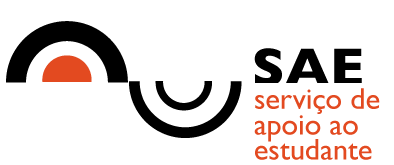 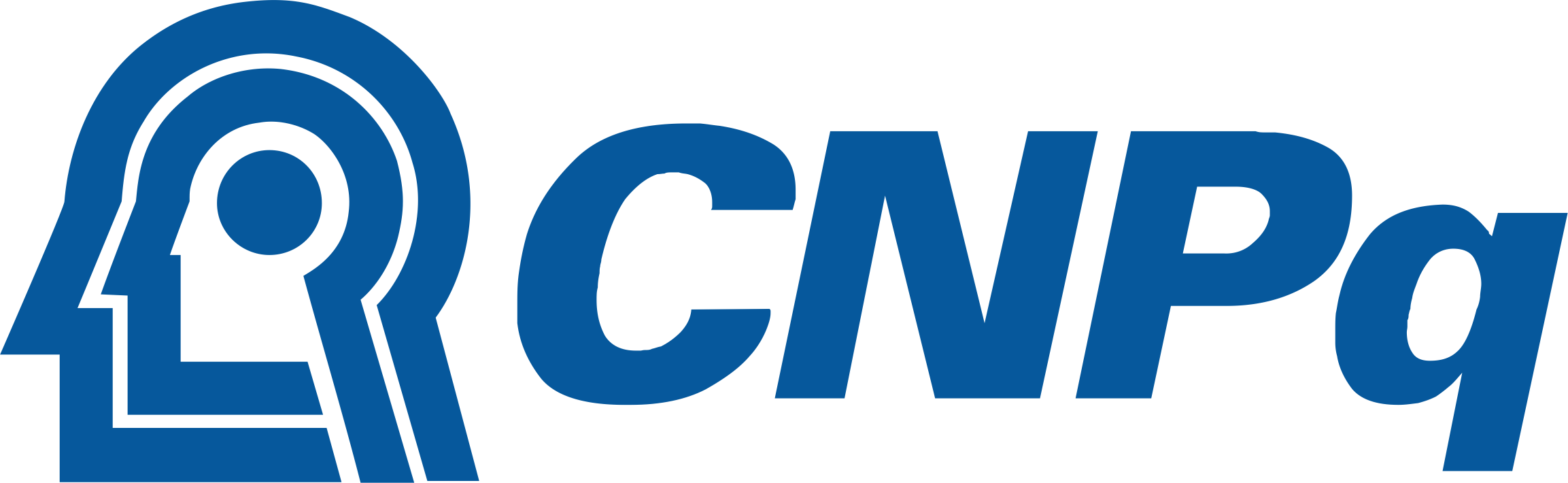 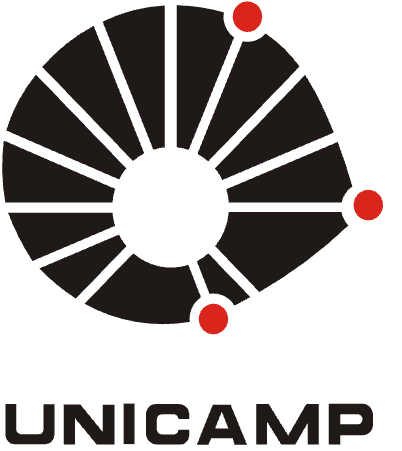 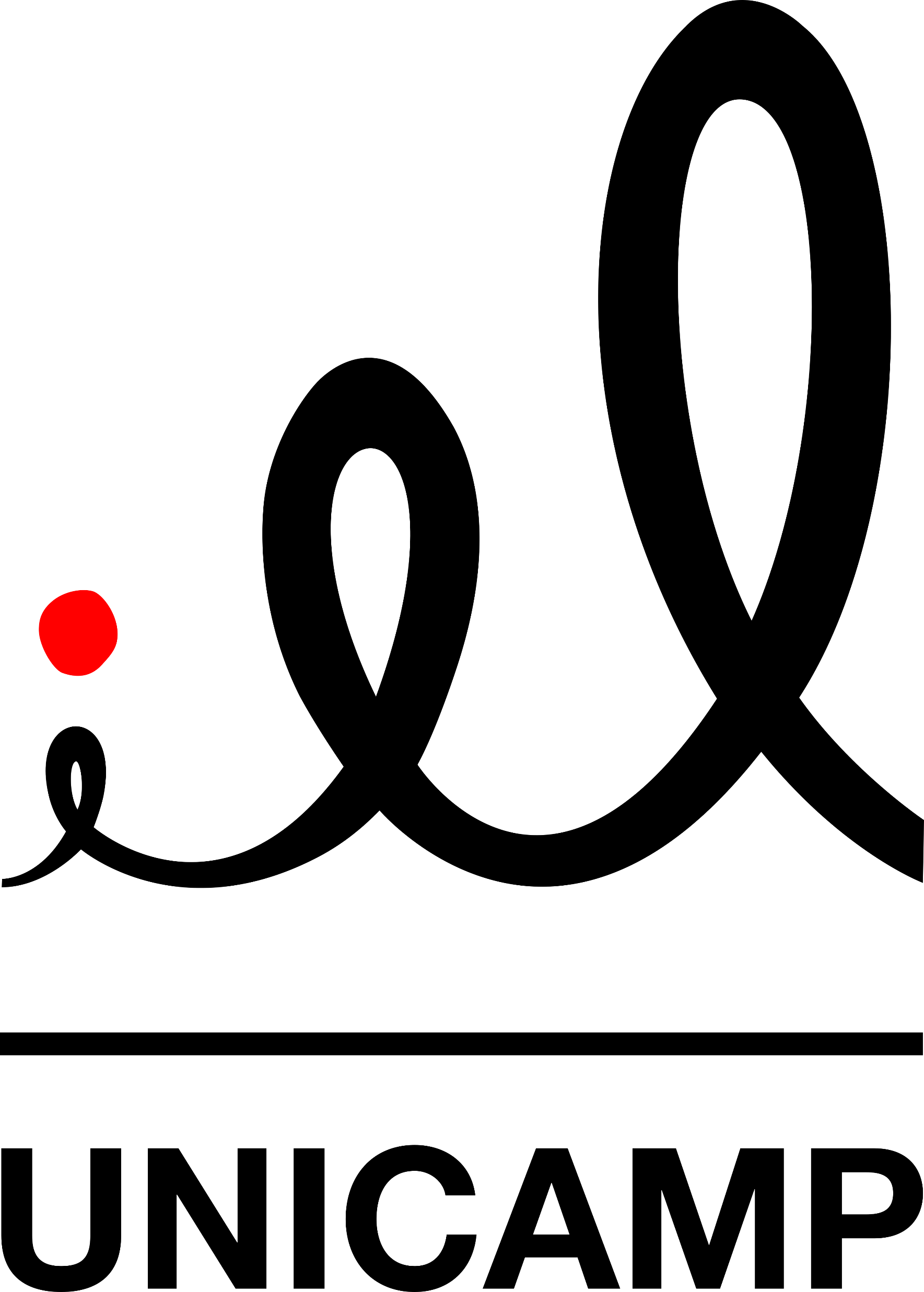 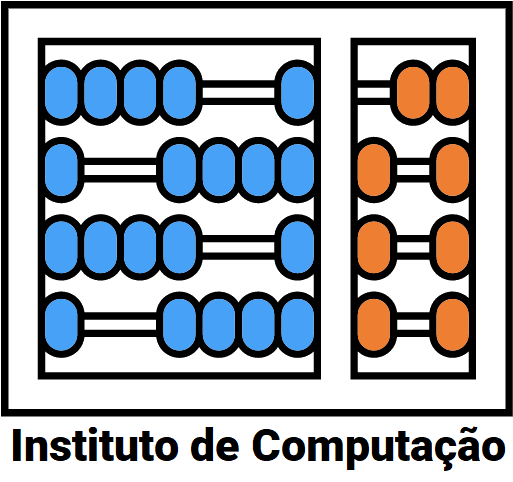 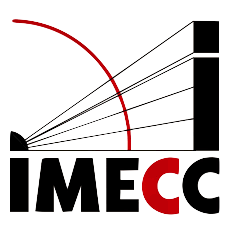 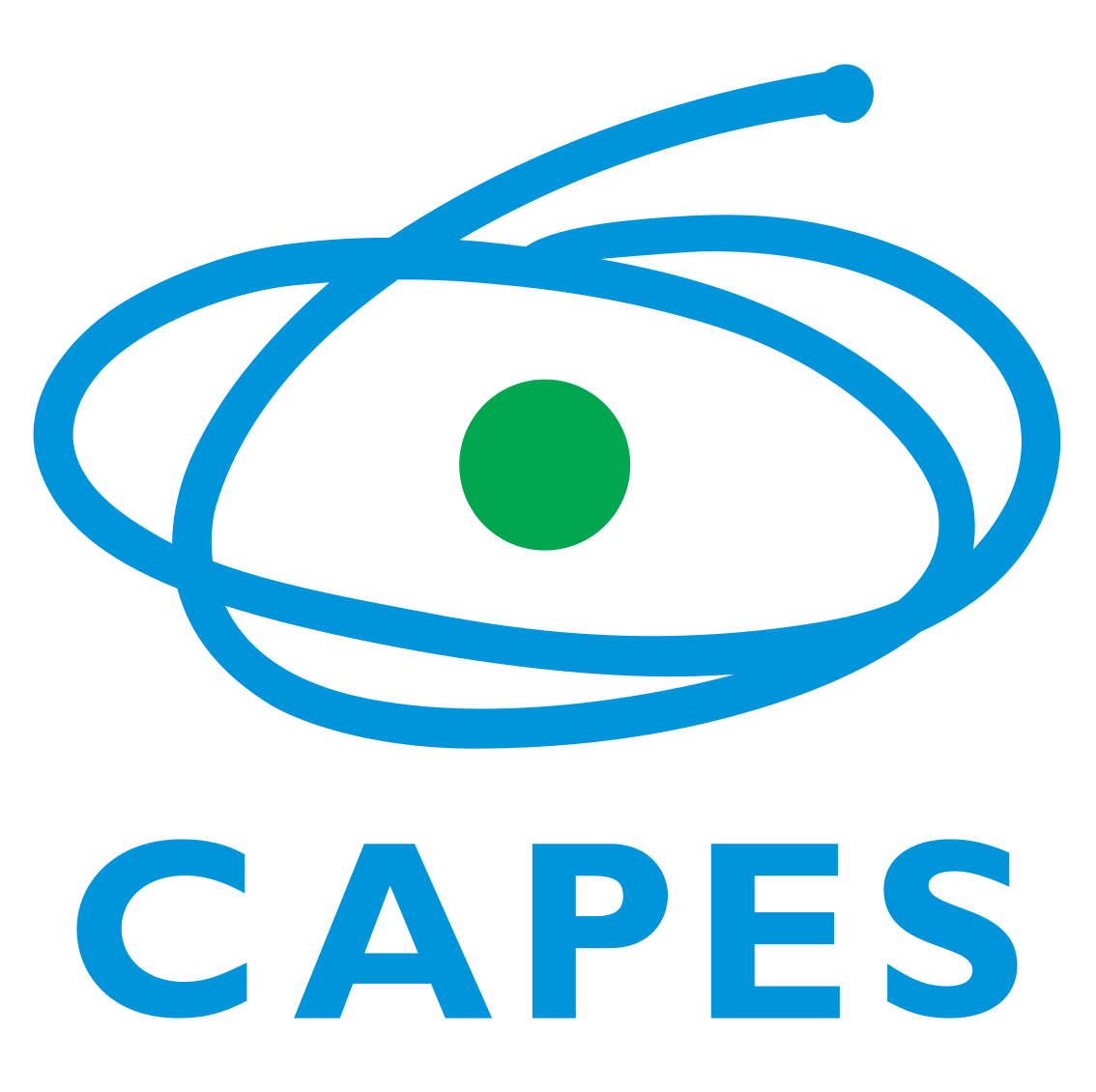 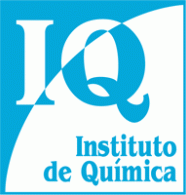 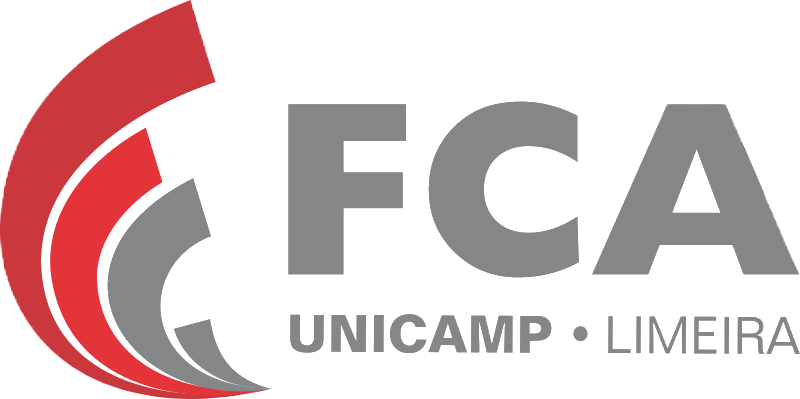 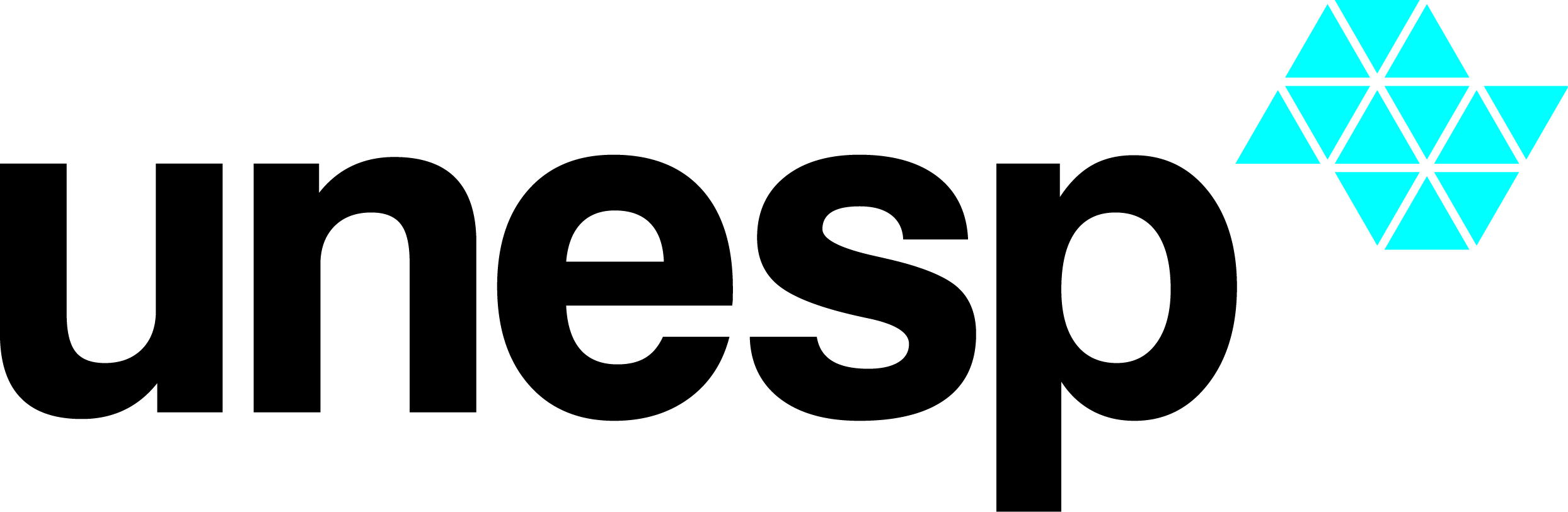 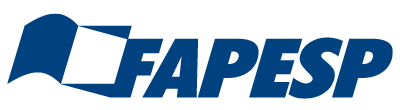 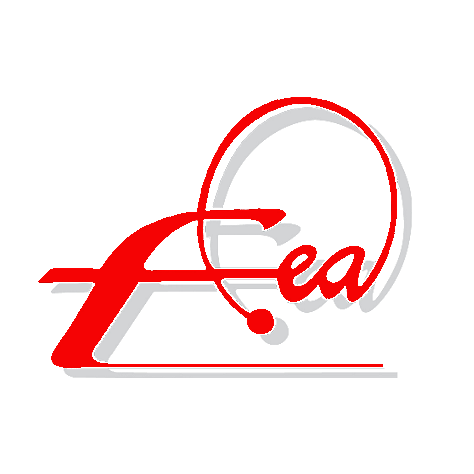 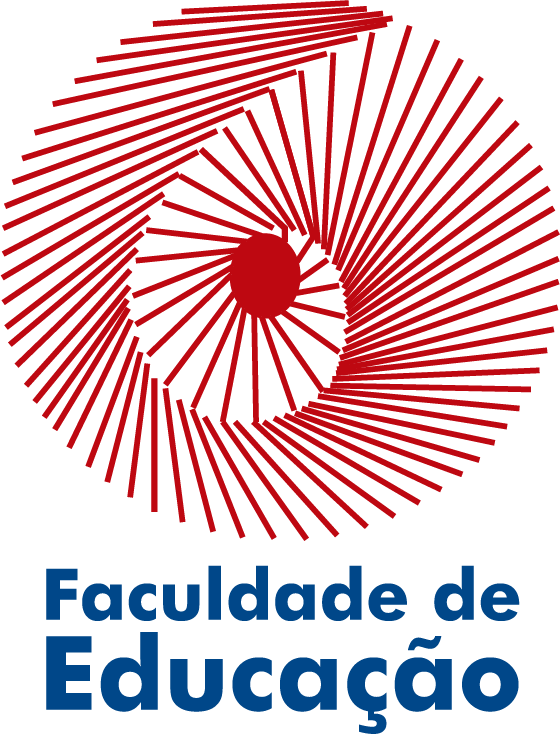 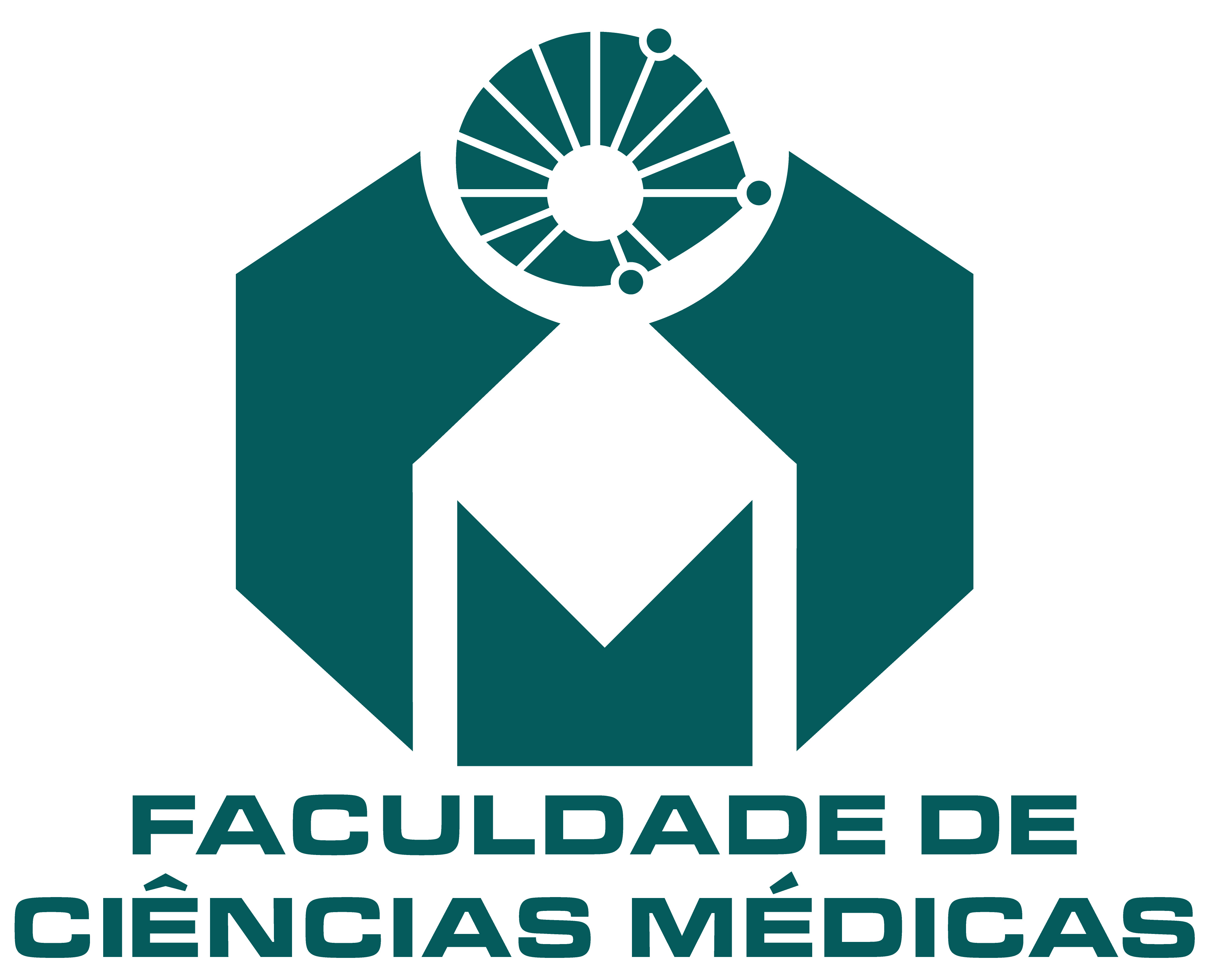 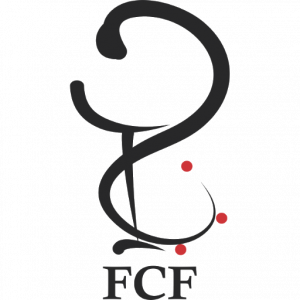 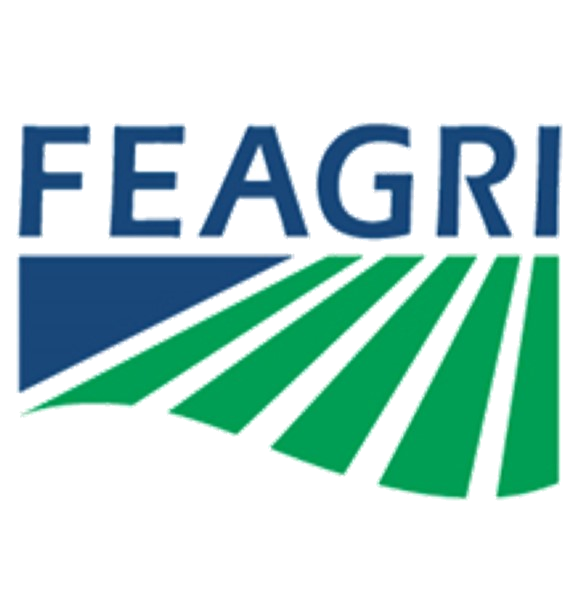 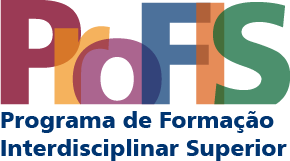 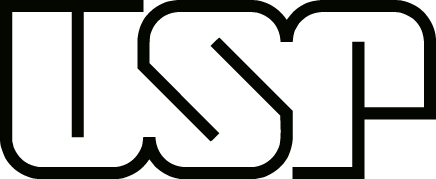 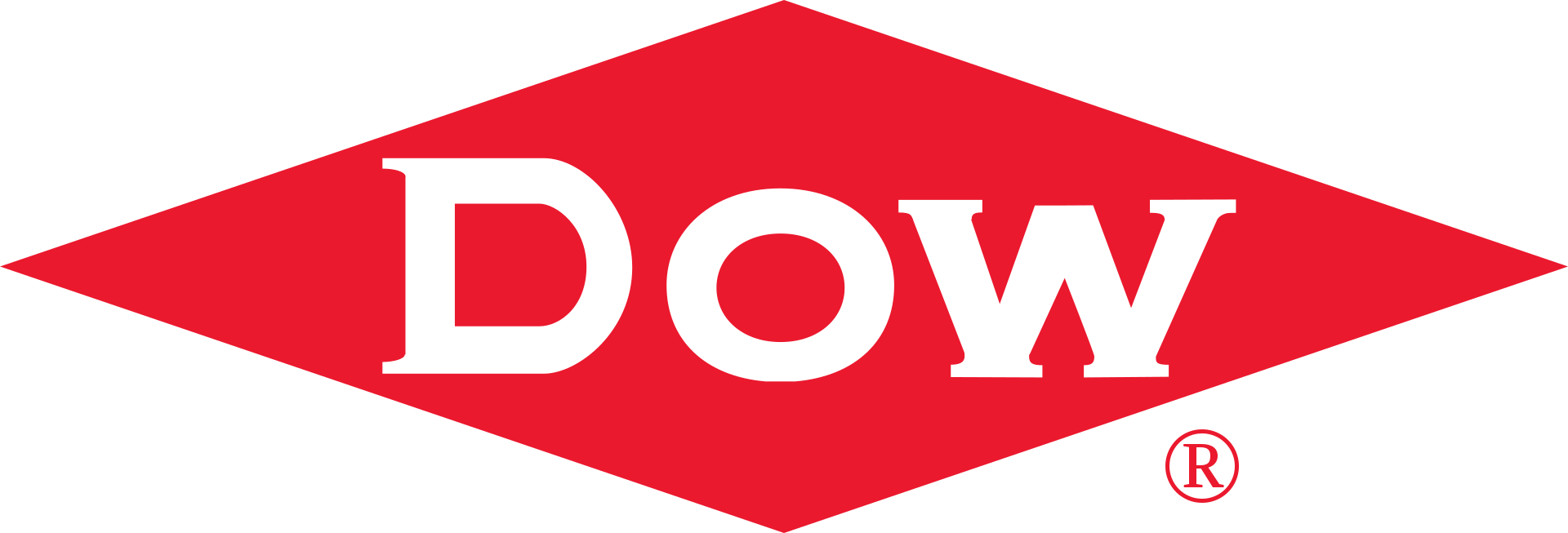 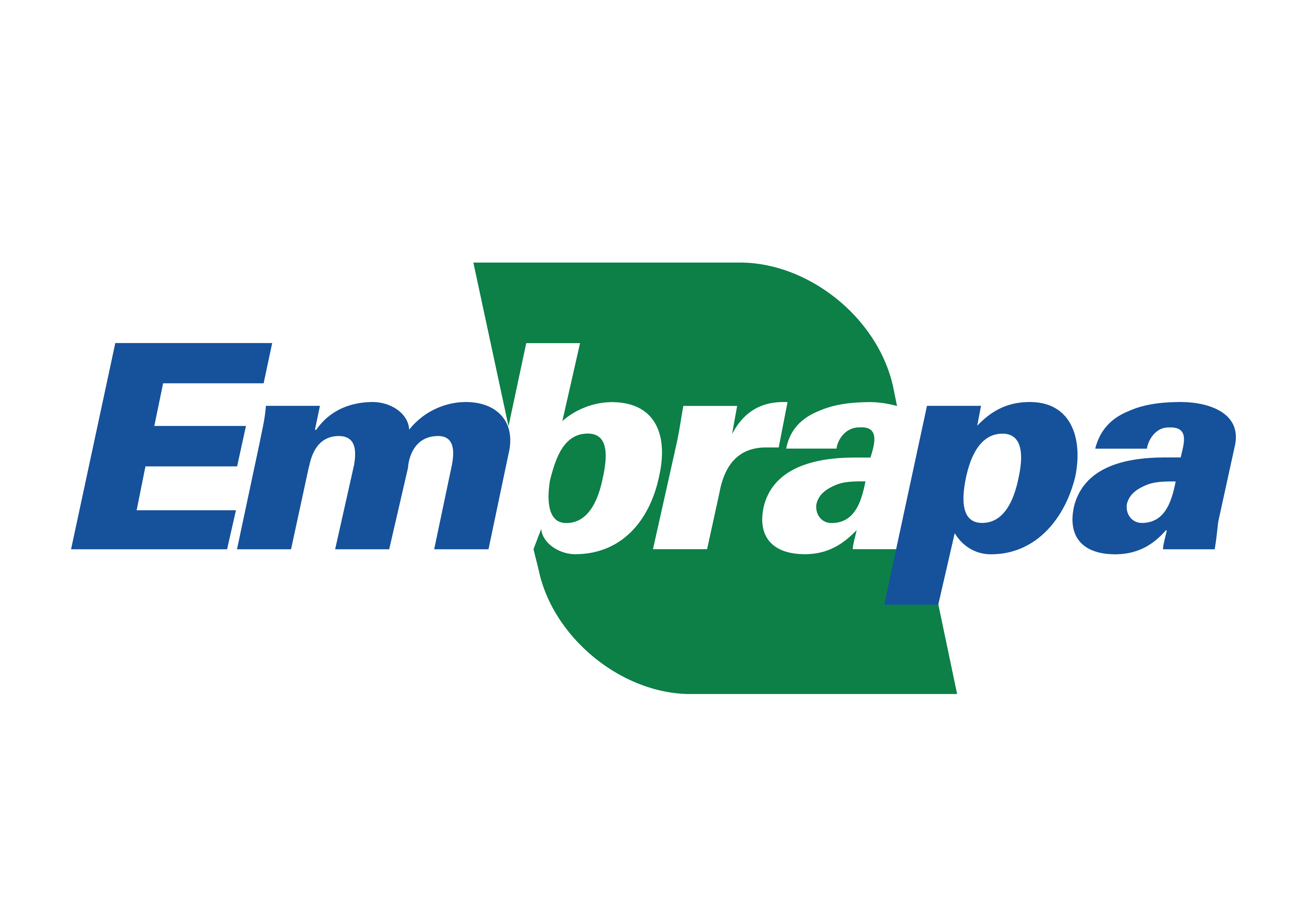 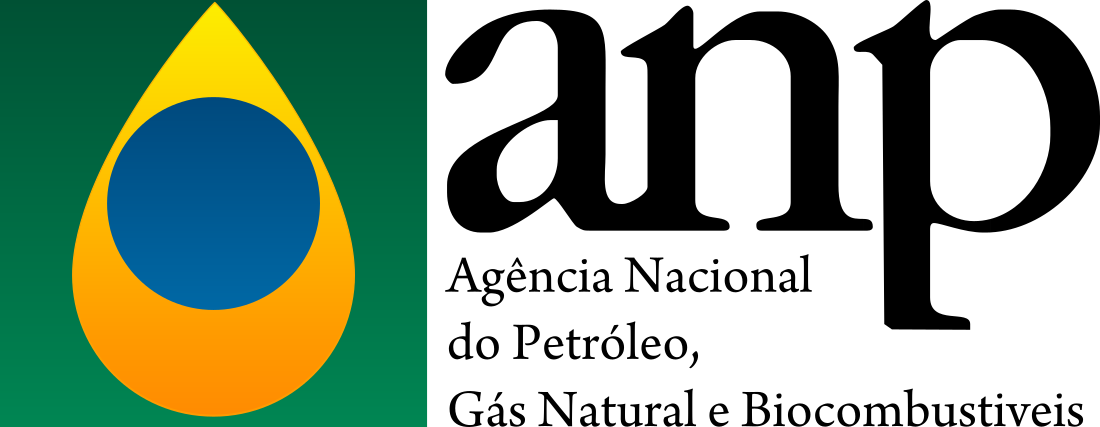 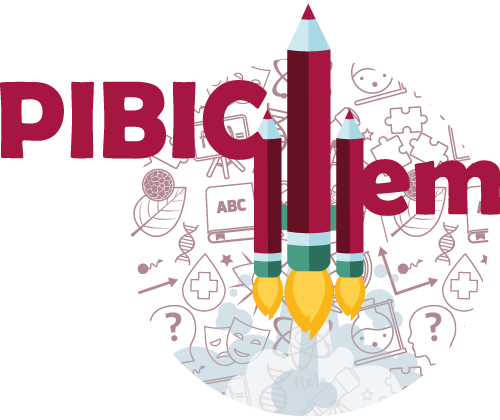 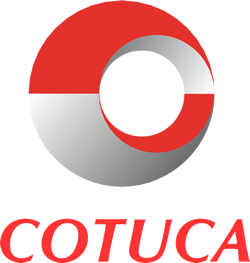 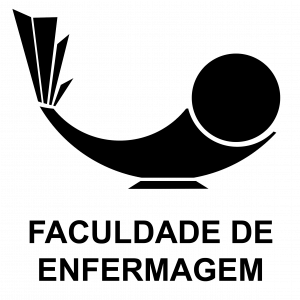 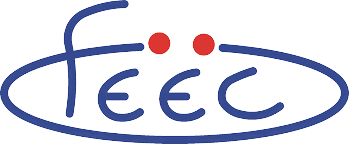 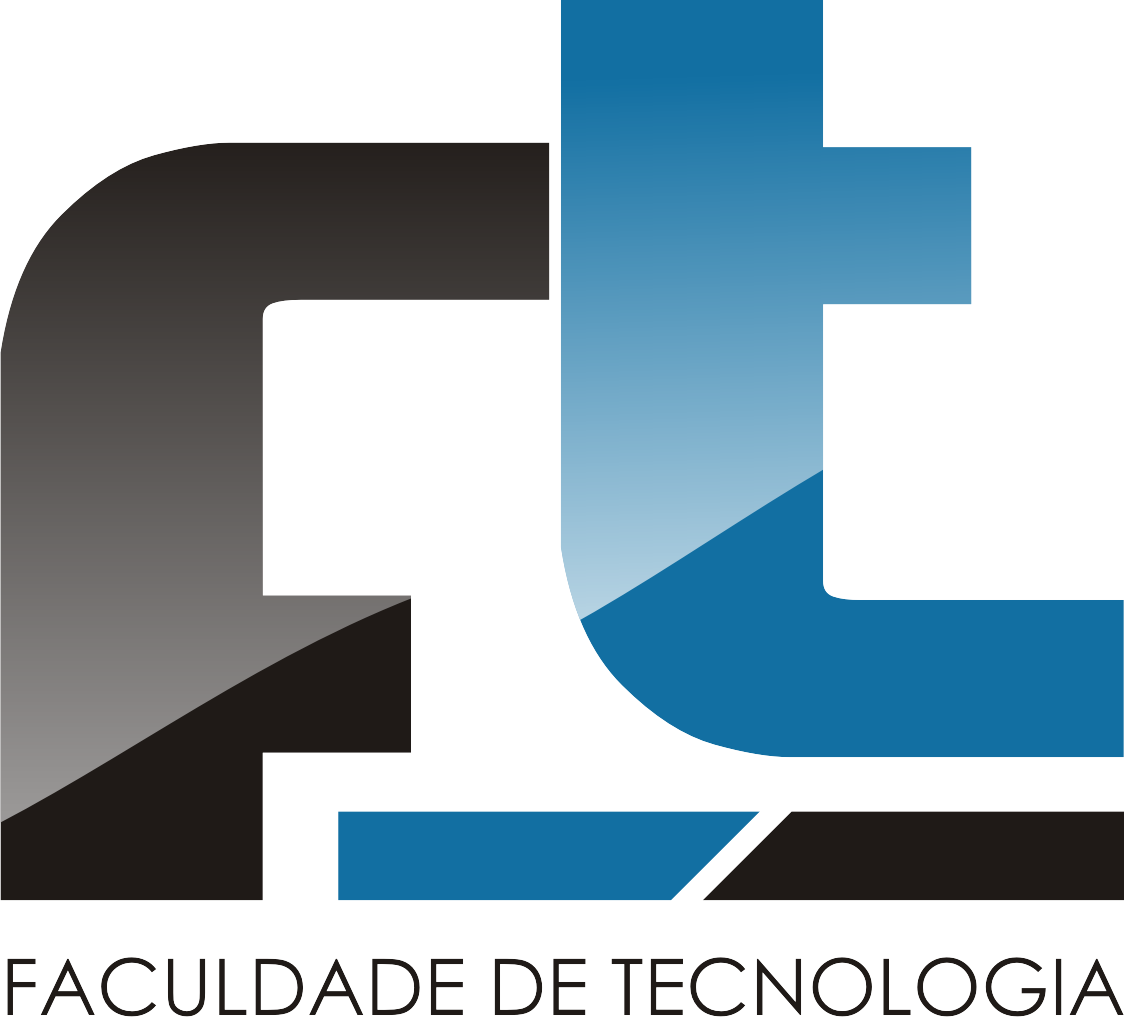 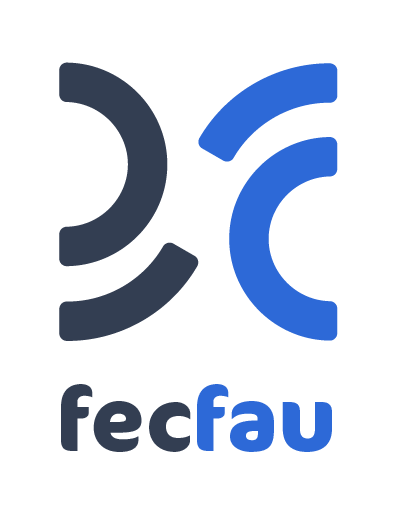 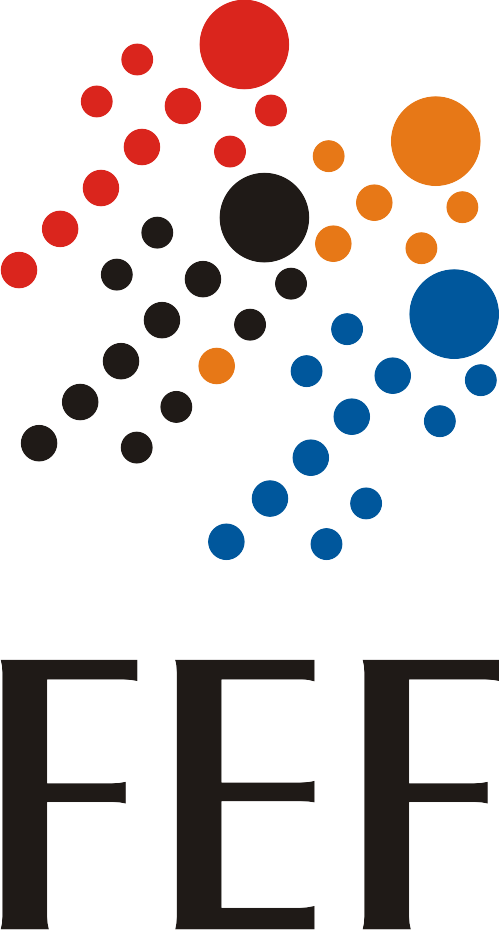 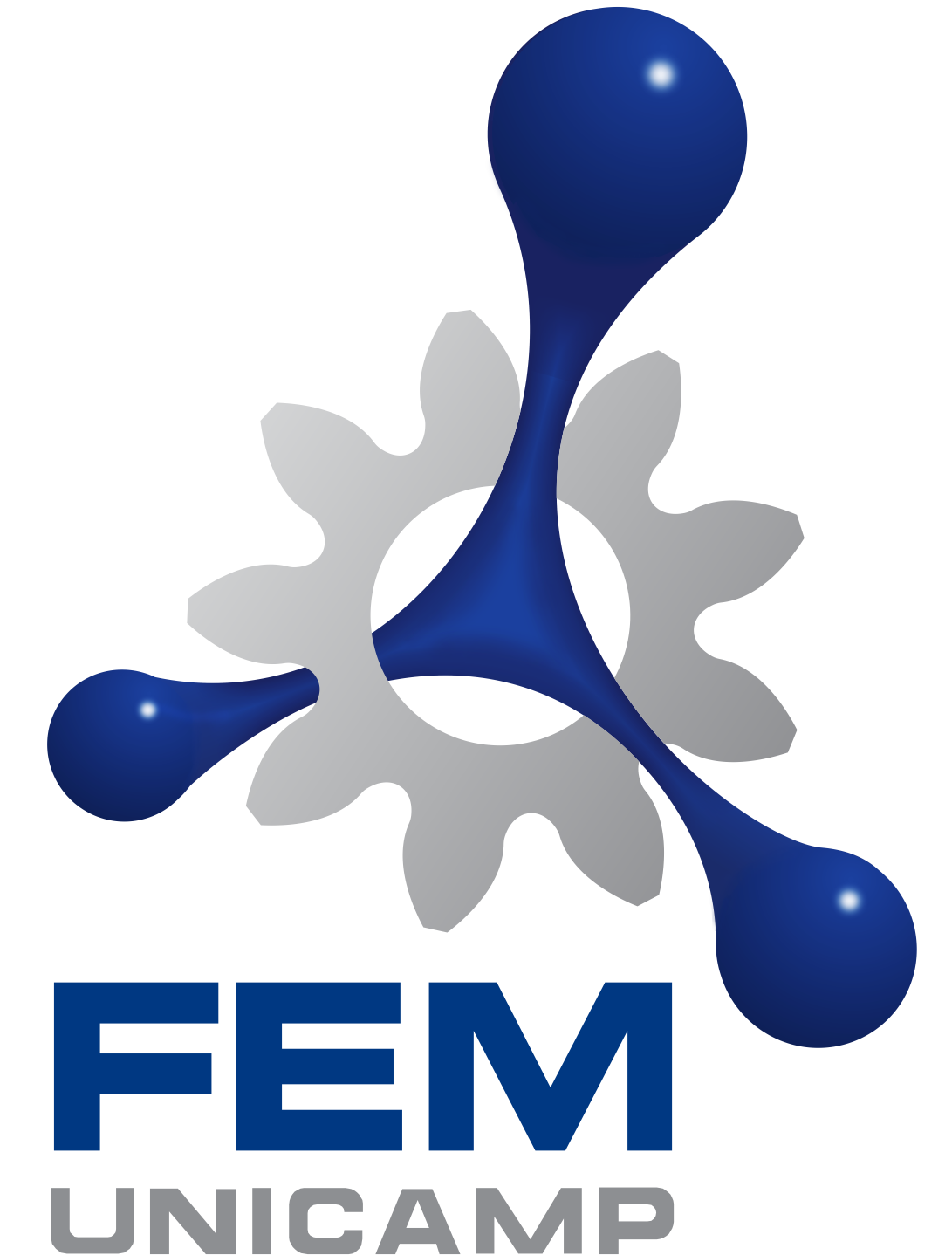 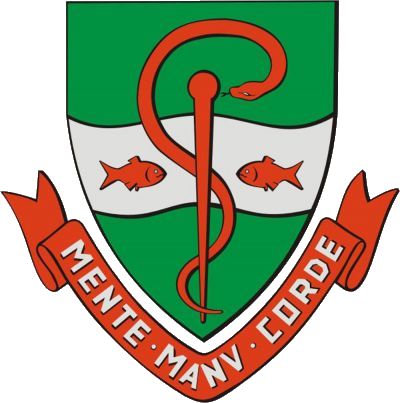 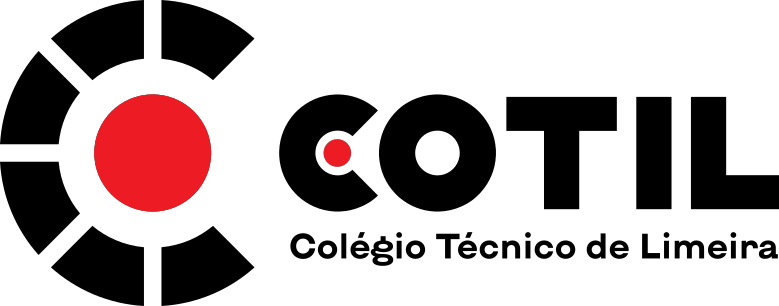 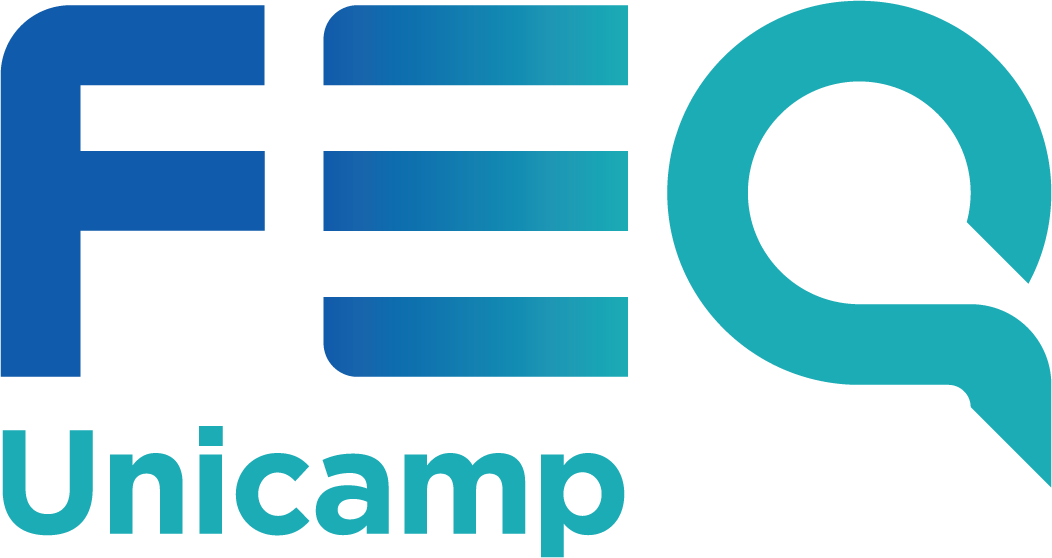